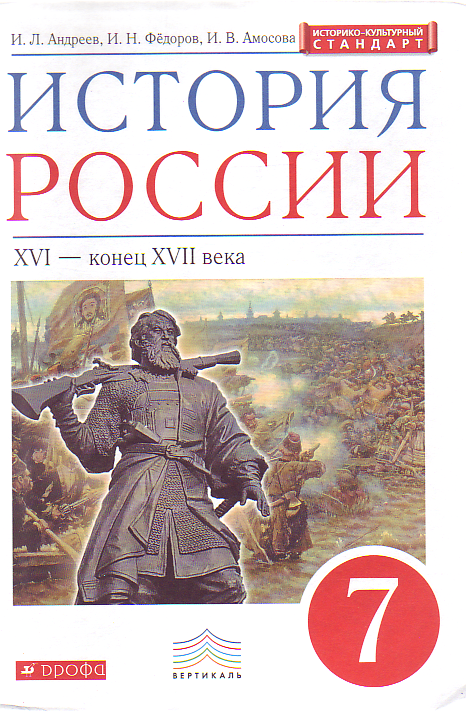 ІІІ БОГАТЫРСКИЙ ВЕК
Сословия в XVІІ в.:«низы» общества   § 17
12.04.2020
Что знаем
СОСЛОВИЕ – социальная группа, объединенная закрепленными в обычае или законе и передаваемыми по наследству правами и обязанностями.
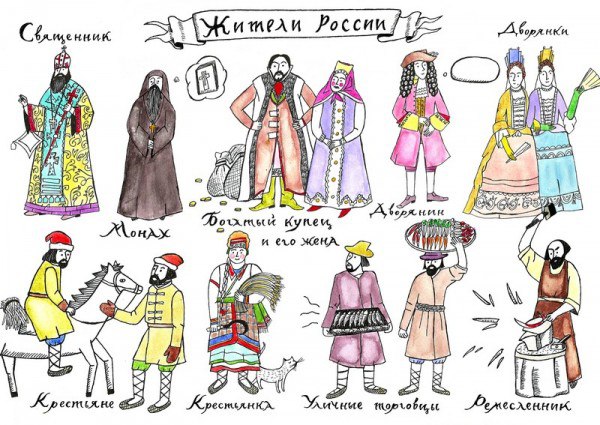 Сословия XVII века
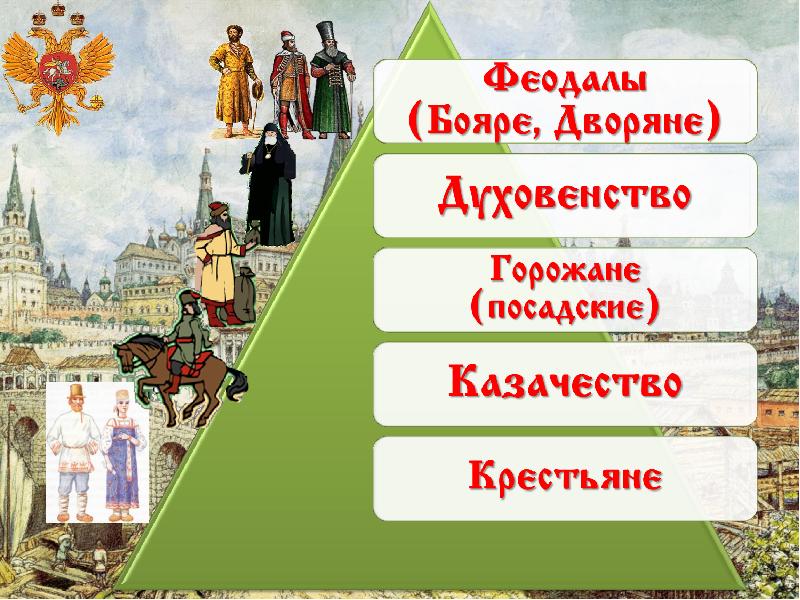 Сословия в XVІІ в.:«низы» общества § 17
І. Открываем новые знания:
Податные сословия
Ужесточение вотчинного режима
Русский город и его население
Экономическая политика
ІІ. Применяем новые знания: с. 135.
    2 балла – в. 1; 4 (выбор)
    1 балл – в. 3
    2 балла – задания
    1 балл – устный ответ
ІІІ. Домашнее задание:   § 17,  в. 1-3, документы.
1. Податное сословие.
ПОДАТЬ                                ТЯГЛО - ? С. 128 
Тягло – совокупность денежных и натуральных повинностей в пользу   
              феодального государства
Посадские люди
Государево тягло несли
крестьяне
разделяют по принадлежности
владельческие
черносошные
Принадлежали помещикам и вотчинникам. Духовным феодалам и монастырям, царю
Лично свободные. Принадлежали государству
1. Чем черносошный крестьянин отличался от владельческого в хозяйственной деятельности? С. 129.
Черносошные крестьяне.
Государство – помещик
Работы:
 служили ямщиками;
 следили за состоянием дорог, мостов;
 для народов Севера – подать в несколько раз больше – мехами
Крестьяне владельческие
Государственные прямые налоги и натуральные повинности !!!
2. Ужесточение вотчинного режима
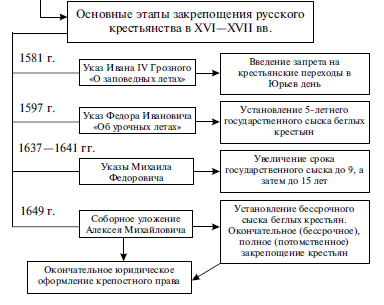 2. Ужесточение вотчинного режима
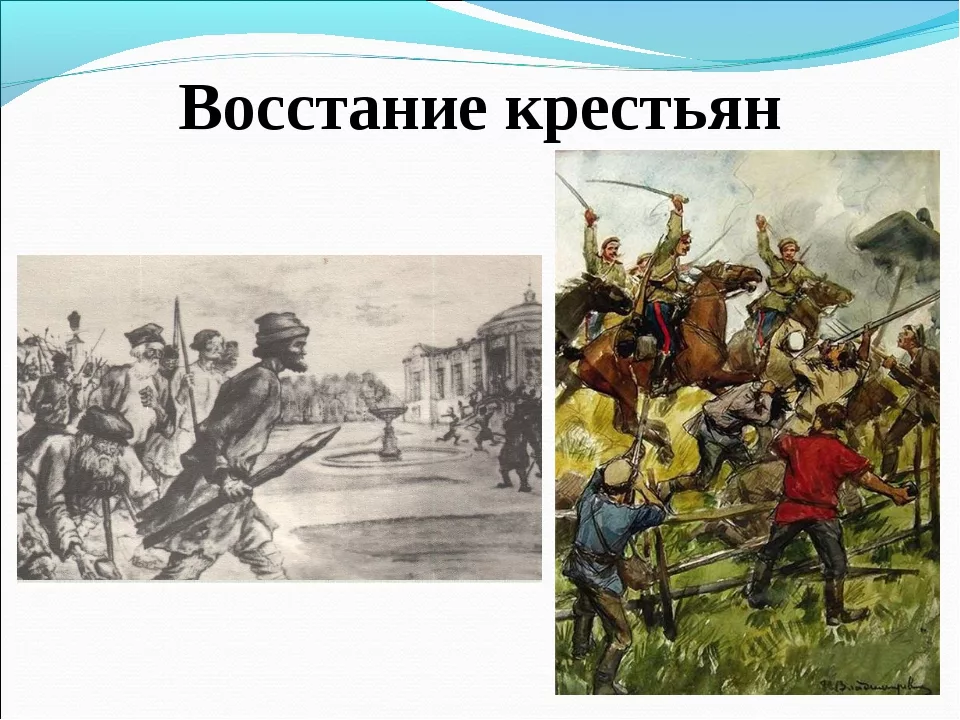 XVІІ в. – бунташный век
1. От чего зависело положение частновладельческого крестьянина?

2. Как владельческие крестьяне отвечали на рост феодальных повинностей.     С. 129-130.
3. Русский город и его население
Крупные города России: 
Москва;
Ярославль;
Кострома;
Вологда;
Нижний Новгород;
Псков.
Состав населения города с. 131.

Посадские люди (торгово-промышленная деятельность);
Служилые люди;
Приказные;
Стрельцы;
Духовенство;
Челядь.
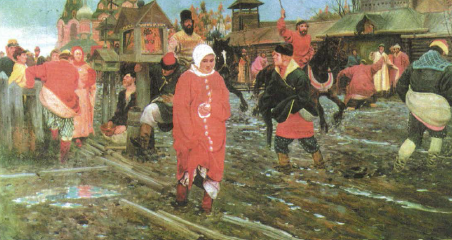 1. Русский город и его население.
Состав населения города:
Посадские люди (торгово-промышленная деятельность);
Служилые люди;
Приказные;
Стрельцы;
Духовенство;
Челядь.
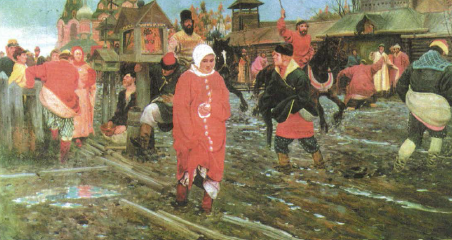 ПОСАДСКОЕ НАСЕЛЕНИЕ
По роду 
занятий
По экономическому состоянию
Торговые люди 
Ремесленные люди
Работные люди
«МОЛОДШИЕ»
«СРЕДНИЕ»
«ЛУЧШИЕ»
ПОСАДСКИЕ ЛЮДИ

ОБЩИНА
(СОТНИ И ПОЛУСОТНИ)
Почему посадские общины были сплоченными и как они действовали в случае опасности? С. 132-133.
4. Экономическая политика
1653 год – Торговый устав (5% пошлина на ввозимые товары)
1667 год – Новоторговый устав :
иностранцам разрешено торговать лишь оптом и в 
     приграничных районах;
внутри страны иностранцы торгуют лишь по специальным 
     разрешениям и двойной пошлине;
-   введение10-% пошлины на импорт.
Какие новшества вводили Торговый и Новоторговый уставы в систему торговли России? С. 134.
Применяем НОВЫЕ ЗНАНИЯ. ОЦЕНИВАЕМ СВОЮ РАБОТУ
с. 135.
    2 балла – в. 1; 4 (выбор)
    1 балл – в. 3
    2 балла – задания
    1 балл – устный ответ